CS 61C: Great Ideas in Computer Architecture Running a Program  - CALL(Compiling, Assembling, Linking, and Loading)
Instructors:
John Wawrzynek & Vladimir Stojanovic
http://inst.eecs.Berkeley.edu/~cs61c/fa15
1
Review
I-Format:  instructions with immediates, lw/sw (offset is immediate), and beq/bne
But not the shift instructions
Branches use PC-relative addressing

J-Format:  j and jal (but not jr)
Jumps use absolute addressing

R-Format:  all other instructions
R:
opcode
rs
rt
immediate
opcode
target address
I:
J:
opcode
rs
rt
rd
shamt
funct
2
Integer Multiplication (1/3)
Paper and pencil example (unsigned):
	 Multiplicand	 1000		8	
 Multiplier   x1001		9               1000              0000             0000           +1000               01001000		72
m bits x n bits = m + n bit product
3
Integer Multiplication (2/3)
In MIPS, we multiply registers, so:
32-bit value x 32-bit value = 64-bit value
 Syntax of Multiplication (signed):
 mult	register1, register2
Multiplies 32-bit values in those registers & puts 64-bit product in special result registers:
puts product upper half in hi, lower half in lo
hi and lo are 2 registers separate from the 32 general purpose registers
Use mfhi register & mflo register to move from hi, lo to another register
4
Integer Multiplication (3/3)
Example:
in C:	a = b * c;
in MIPS:
let b be $s2; let c be $s3; and let a be $s0 and $s1 (since it may be up to 64 bits)
 mult $s2,$s3	# b*c		   
 mfhi $s0		# upper half of               # product into $s0 mflo $s1		# lower half of               # product into $s1
 Note: Often, we only care about the lower  half of the product
 Pseudo-inst. mul expands to mult/mflo
5
Integer Division (1/2)
Paper and pencil example (unsigned):
				         1001   Quotient Divisor 1000|1001010	  Dividend            -1000                10                101                1010               -1000                  10 Remainder               (or Modulo result)
Dividend = Quotient x Divisor + Remainder
6
Integer Division (2/2)
Syntax of Division (signed):
div	register1, register2
Divides 32-bit register 1 by 32-bit register 2: 
puts remainder of division in hi, quotient in lo
 Implements C division (/) and modulo (%)
 Example in C:	a = c / d;    b = c % d;
 in MIPS: a↔$s0; b↔$s1; c↔$s2; d↔$s3
	div  $s2,$s3	# lo=c/d, hi=c%d	
mflo $s0		# get quotient	mfhi $s1		# get remainder
7
Levels of Representation/Interpretation
temp = v[k];
v[k] = v[k+1];
v[k+1] = temp;
High Level LanguageProgram (e.g., C)
Compiler
Anything can be representedas a number, i.e., data or instructions
lw	  $t0, 0($2)
lw	  $t1, 4($2)
sw	  $t1, 0($2)
sw	  $t0, 4($2)
Assembly  Language Program (e.g., MIPS)
Assembler
0000 1001 1100 0110 1010 1111 0101 1000
1010 1111 0101 1000 0000 1001 1100 0110 
1100 0110 1010 1111 0101 1000 0000 1001 
0101 1000 0000 1001 1100 0110 1010 1111
Machine  Language Program (MIPS)
+ How to take a program and run it
Machine Interpretation
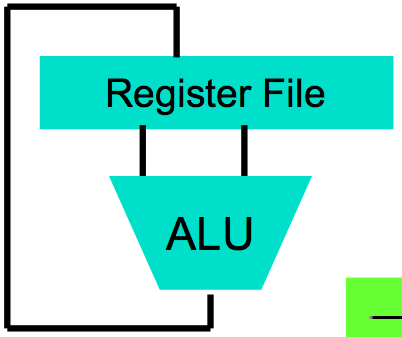 Hardware Architecture Description(e.g., block diagrams)
Architecture Implementation
Logic Circuit Description(Circuit Schematic Diagrams)
8
Language Execution Continuum
An Interpreter is a program that executes other programs.




Language translation gives us another option 
In general, we interpret a high-level language when efficiency is not critical and translate to a lower-level language to increase performance
Assembly
Machine code
C
Java bytecode
Scheme   Java   C++
Easy to program
Inefficient to interpret
Difficult to program
Efficient to interpret
9
Interpretation vs Translation
How do we run a program written in a source language?
Interpreter: Directly executes a program in the source language
Translator: Converts a program from the source language to an equivalent program in another language
For example, consider a Python program foo.py
10
Interpretation
Python interpreter is just a program that reads a python program and performs the functions of that python program.
11
Interpretation
Any good reason to interpret machine language in software?
MARS– useful for learning / debugging
Apple Macintosh conversion
Switched from Motorola 680x0 instruction architecture to PowerPC.
Similar issue with switch to x86
Could require all programs to be re-translated from high level language
Instead, let executables contain old and/or new machine code, interpret old code in software if necessary (emulation)
12
Interpretation vs. Translation? (1/2)
Generally easier to write interpreter
Interpreter closer to high-level, so can give better error messages (e.g., MARS)
Translator reaction: add extra information to help debugging (line numbers, names)
Interpreter slower (10x?), code smaller (2x?)
Interpreter provides instruction set independence: run on any machine
13
Interpretation vs. Translation? (2/2)
Translated/compiled code almost always more efficient and therefore higher performance:
Important for many applications, particularly operating systems.
Translation/compilation helps “hide” the program “source” from the users:
One model for creating value in the marketplace (eg. Microsoft keeps all their source code secret)
Alternative model, “open source”, creates value by publishing the source code and fostering a community of developers.
14
Steps in compiling a C program
15
Compiler
Input: High-Level Language Code (e.g., foo.c)
Output: Assembly Language Code(e.g., foo.s for MIPS)
Note: Output may contain pseudo-instructions
Pseudo-instructions: instructions that assembler understands but not in machineFor example:
move $s1,$s2  add $s1,$s2,$zero
16
Where Are We Now?
CS164
17
Assembler
Input: Assembly Language Code (MAL)(e.g., foo.s for MIPS)
Output: Object Code, information tables (TAL)(e.g., foo.o for MIPS)
Reads and Uses Directives
Replace Pseudo-instructions
Produce Machine Language
Creates Object File
18
Assembler Directives (p. A-51.. A-53)
Give directions to assembler, but do not produce machine instructions
 .text: Subsequent items put in user text segment (machine code)
 .data: Subsequent items put in user data segment (binary rep of data in source file)
 .globl sym: declares sym global and can be referenced from other files
 .asciiz str: Store the string str in memory and null-terminate it
	.word w1…wn: Store the n 32-bit quantities in successive memory words
19
Pseudo-instruction Replacement
Assembler treats convenient variations of machine language instructions as if real instructionsPseudo:	Real:
	 subu $sp,$sp,32	addiu $sp,$sp,-32
	 sd $a0, 32($sp) 	sw $a0, 32($sp)	sw $a1, 36($sp)
	 mul $t7,$t6,$t5	mult $t6,$t5	mflo $t7
	 addu $t0,$t6,1	addiu $t0,$t6,1
	 ble $t0,100,loop	slti $at,$t0,101	bne $at,$0,loop
	 la $a0, str	lui $at,left(str) 	ori $a0,$at,right(str)
20
Clicker/Peer Instruction
Which of the following is a correct TAL instruction sequence for la $v0, FOO?*
%hi(label), tells assembler to fill upper 16 bits of label’s addr
%lo(label), tells assembler to fill lower 16 bits of label’s addr
A: ori $v0, %hi(FOO)
	addiu $v0, %lo(FOO)
B: ori $v0, %lo(FOO)
	lui $v0, %hi(FOO)
C: lui $v0, %lo(FOO)
	ori $v0, %hi(FOO)
D: lui $v0, %hi(FOO)
     addiu $v0, %lo(FOO)

E: la $v0, FOO is already a TAL instruction

*Assume the address of FOO is 0xABCD0124
21
Administrivia
HW1 out, due 9/27 @ 23:59:59

Proj 1 due today @ 23:59:59
Make sure you test your code on hive machines, that’s where we’ll grade them

Proj 2 Team Registration on Piazza

Please fill-out Bitbucket EdX form on Piazza
22
Producing Machine Language (1/3)
Simple Case
Arithmetic, Logical, Shifts, and so on
All necessary info is within the instruction already
What about Branches?
PC-Relative
So once pseudo-instructions are replaced by real ones, we know by how many instructions to branch
So these can be handled
23
Producing Machine Language (2/3)
“Forward Reference” problem
Branch instructions can refer to labels that are “forward” in the program:





Solved by taking 2 passes over the program
First pass remembers position of labels
Second pass uses label positions to generate code
or   $v0, $0,  $0L1: slt  $t0, $0,  $a1    beq  $t0, $0,  L2    addi $a1, $a1, -1    j    L1L2: add  $t1, $a0, $a1
24
Producing Machine Language (3/3)
What about jumps (j and jal)?
Jumps require absolute address
So, forward or not, still can’t generate machine instruction without knowing the position of instructions in memory
What about references to static data?
la gets broken up into lui and ori
These will require the full 32-bit address of the data
These can’t be determined yet, so we create two tables…
25
Symbol Table
List of “items” in this file that may be used by other files
What are they?
Labels: function calling
Data: anything in the .data section; variables which may be accessed across files
26
Relocation Table
List of “items” this file needs the address of later
What are they?
Any label jumped to: j or jal
internal
external (including lib files)
Any piece of data in static section
such as the la instruction
27
Object File Format
object file header: size and position of the other pieces of the object file
text segment: the machine code
data segment: binary representation of the static data in the source file
relocation information: identifies lines of code that need to be fixed up later
symbol table: list of this file’s labels and static data that can be referenced
debugging information
A standard format is ELF (except MS)http://www.skyfree.org/linux/references/ELF_Format.pdf
28
Where Are We Now?
29
Linker (1/3)
Input: Object code files, information tables (e.g., foo.o,libc.o for MIPS)
Output: Executable code(e.g., a.out for MIPS)
Combines several object (.o) files into a single executable (“linking”) 
Enable separate compilation of files
Changes to one file do not require recompilation of the whole program
Windows NT source was > 40 M lines of code! 
Old name “Link Editor” from editing the “links” in jump and link instructions
30
Linker (2/3)
.o file 1
text 1
a.out
data 1
Relocated text 1
info 1
Relocated text 2
Linker
.o file 2
Relocated data 1
text 2
Relocated data 2
data 2
info 2
31
Linker (3/3)
Step 1: Take text segment from each .o file and put them together
Step 2: Take data segment from each .o file, put them together, and concatenate this onto end of text segments
Step 3: Resolve references
Go through Relocation Table; handle each entry
That is, fill in all absolute addresses
32
Four Types of Addresses
PC-Relative Addressing (beq, bne)
never relocate
Absolute Function Address (j, jal)
always relocate
External Function Reference (usually jal)
always relocate
Static Data Reference (often lui and ori)
always relocate
33
j/jal
xxxxx
beq/bne
lw/sw
$gp
$rs
$rt
$x
address
address
Absolute Addresses in MIPS
Which instructions need relocation editing?
J-format: jump, jump and link

Loads and stores to variables in static area, relative to global pointer

What about conditional branches?

PC-relative addressing preserved even if code moves
34
Resolving References (1/2)
Linker assumes first word of first text segment is at address 0x04000000.
(More later when we study “virtual memory”)
Linker knows:
length of each text and data segment
ordering of text and data segments
Linker calculates:
absolute address of each label to be jumped to (internal or external) and each piece of data being referenced
35
Resolving References (2/2)
To resolve references:
search for reference (data or label) in all “user” symbol tables
if not found, search library files (for example, for printf)
once absolute address is determined, fill in the machine code appropriately
Output of linker: executable file containing text and data (plus header)
36
Where Are We Now?
37
Loader Basics
Input: Executable Code(e.g., a.out for MIPS)
Output: (program is run)
Executable files are stored on disk
When one is run, loader’s job is to load it into memory and start it running
In reality, loader is the operating system (OS) 
loading is one of the OS tasks
38
Loader … what does it do?
Reads executable file’s header to determine size of text and data segments
Creates new address space for program large enough to hold text and data segments, along with a stack segment
Copies instructions and data from executable file into the new address space
Copies arguments passed to the program onto the stack
Initializes machine registers
Most registers cleared, but stack pointer assigned address of 1st free stack location
Jumps to start-up routine that copies program’s arguments from stack to registers & sets the PC
If main routine returns, start-up routine terminates program with the exit system call
39
Clicker/Peer Instruction
At what point in process are all the machine code bits determined for the following assembly instructions:
	1) addu $6, $7, $8
	2) jal fprintf
A: 1) & 2) After compilation
B: 1) After compilation,  2) After assembly
C: 1) After assembly,       2) After linking
D: 1) After assembly,      2) After loading
E: 1) After compilation,  2) After linking
40
Break
41
Example: C   Asm   Obj   Exe   Run
C Program Source Code: prog.c
#include <stdio.h>
int main (int argc, char *argv[]) {
 int i, sum = 0;
 for (i = 0; i <= 100; i++)  sum = sum + i * i;
 printf ("The sum of sq from 0 .. 100 is %d\n", 	sum);
}
“printf” lives in “libc”
42
Compilation: MAL
.text
	.align	2
	.globl	main
main:
	subu $sp,$sp,32
	sw	$ra, 20($sp)
	sd	$a0, 32($sp)
	sw	$0, 24($sp)
	sw	$0, 28($sp)
loop:
	lw	$t6, 28($sp)
	mul $t7, $t6,$t6
	lw	$t8, 24($sp)
	addu $t9,$t8,$t7
	sw	$t9, 24($sp)
addu $t0, $t6, 1
	sw	$t0, 28($sp)
	ble $t0,100, loop
	la	$a0, str
	lw	$a1, 24($sp)
	jal printf
	move $v0, $0
	lw	$ra, 20($sp)
	addiu $sp,$sp,32
	jr $ra
	.data
	.align	0
str:
	.asciiz	"The sum of sq from 0 .. 100 is %d\n"
Where are
7 pseudo-instructions?
43
Compilation: MAL
.text
	.align	2
	.globl	main
main:
	subu $sp,$sp,32
	sw	$ra, 20($sp)
	sd	$a0, 32($sp)
	sw	$0, 24($sp)
	sw	$0, 28($sp)
loop:
	lw	$t6, 28($sp)
	mul $t7, $t6,$t6
	lw	$t8, 24($sp)
	addu $t9,$t8,$t7
	sw	$t9, 24($sp)
addu $t0, $t6, 1
	sw	$t0, 28($sp)
	ble $t0,100, loop
	la	$a0, str
	lw	$a1, 24($sp)
	jal printf
	move $v0, $0
	lw	$ra, 20($sp)
	addiu $sp,$sp,32
	jr $ra
	.data
	.align	0
str:
  .asciiz	"The sum of sq from 0 .. 100 is %d\n"
7 pseudo-instructionsunderlined
44
Assembly step 1:
Remove pseudoinstructions, assign addresses
00 addiu $29,$29,-32
04 sw	$31,20($29)
08 sw	$4, 32($29)
0c sw	$5, 36($29)
10 sw    $0, 24($29)
14 sw    $0, 28($29)
18 lw   $14, 28($29)
1c multu $14, $14
20 mflo	 $15
24 lw   $24, 24($29)
28 addu $25,$24,$15
2c sw   $25, 24($29)
30 addiu $8,$14, 1
34 sw	$8,28($29)
38 slti	$1,$8, 101 
3c bne	$1,$0, loop
40 lui	$4, l.str
44 ori	$4,$4,r.str 
48 lw	$5,24($29)
4c jal	printf
50 add	$2, $0, $0
54 lw    $31,20($29) 
58 addiu $29,$29,32
5c jr	 $31
45
Assembly step 2
Create relocation table and symbol table
Symbol Table 
	Label 	address (in module)		type
	main:	0x00000000	global text
	loop:	0x00000018	local text
	str:	0x00000000	local data
	
Relocation Information
  Address		Instr.  type	    Dependency 0x00000040	lui		l.str0x00000044	ori		r.str 0x0000004c	jal		printf
46
Assembly step 3
Resolve local PC-relative labels
00 addiu $29,$29,-32
04 sw    $31,20($29)
08 sw    $4, 32($29)
0c sw    $5, 36($29)
10 sw    $0, 24($29)
14 sw    $0, 28($29)
18 lw    $14, 28($29)
1c multu $14, $14
20 mflo  $15
24 lw    $24, 24($29)
28 addu  $25,$24,$15
2c sw    $25, 24($29)
30 addiu $8,$14, 1
34 sw    $8,28($29)
38 slti  $1,$8, 101 
3c bne   $1,$0, -10 
40 lui   $4, l.str
44 ori   $4,$4,r.str 
48 lw    $5,24($29)
4c jal   printf 
50 add   $2, $0, $0
54 lw    $31,20($29) 
58 addiu $29,$29,32
5c jr    $31
47
Assembly step 4
Generate object (.o) file:
Output binary representation for
text segment (instructions)
data segment (data)
symbol and relocation tables
Using dummy “placeholders” for unresolved absolute and external references
48
Text segment in object file
0x000000	00100111101111011111111111100000
0x000004	10101111101111110000000000010100
0x000008	10101111101001000000000000100000
0x00000c	10101111101001010000000000100100
0x000010	10101111101000000000000000011000
0x000014	10101111101000000000000000011100
0x000018	10001111101011100000000000011100
0x00001c	10001111101110000000000000011000
0x000020	00000001110011100000000000011001
0x000024	00100101110010000000000000000001
0x000028	00101001000000010000000001100101
0x00002c	10101111101010000000000000011100
0x000030	00000000000000000111100000010010
0x000034	00000011000011111100100000100001
0x000038	00010100001000001111111111110111
0x00003c	10101111101110010000000000011000
0x000040	00111100000001000000000000000000
0x000044	10001111101001010000000000000000
0x000048	00001100000100000000000011101100
0x00004c	00100100000000000000000000000000
0x000050	10001111101111110000000000010100
0x000054	00100111101111010000000000100000
0x000058	00000011111000000000000000001000
0x00005c	00000000000000000001000000100001
49
Link step 1: combine prog.o, libc.o
Merge text/data segments
Create absolute memory addresses
Modify & merge symbol and relocation tables
Symbol Table 
Label 	Address
	main:	0x00000000
	loop:	0x00000018
	str:	0x10000430
	printf:	0x000003b0   …
Relocation Information
Address		Instr. Type	Dependency 0x00000040	lui		l.str0x00000044	ori		r.str 0x0000004c	jal		printf   …
50
Link step 2:
Edit Addresses in relocation table 
 (shown in TAL for clarity, but done in binary )
00 addiu $29,$29,-32
04 sw	$31,20($29)
08 sw	$4, 32($29)
0c sw	$5, 36($29)
10 sw    $0, 24($29)
14 sw    $0, 28($29)
18 lw   $14, 28($29)
1c multu $14, $14
20 mflo $15
24 lw   $24, 24($29)
28 addu $25,$24,$15
2c sw   $25, 24($29)
30 addiu $8,$14, 1
34 sw	$8,28($29)
38 slti	$1,$8, 101 
3c bne	$1,$0, -10 
40 lui	$4, 4096
44 ori	$4,$4,1072 
48 lw	$5,24($29)
4c jal	812 
50 add	$2, $0, $0
54 lw     $31,20($29) 
58 addiu  $29,$29,32
5c jr	$31
51
Link step 3:
Output executable of merged modules
Single text (instruction) segment
Single data segment
Header detailing size of each segment

NOTE:
The preceeding example was a much simplified version of how ELF and other standard formats work, meant only to demonstrate the basic principles.
52
Static vs Dynamically linked libraries
What we’ve described is the traditional way: statically-linked approach
The library is now part of the executable, so if the library updates, we don’t get the fix (have to recompile if we have source)
It includes the entire library even if not all of it will be used
Executable is self-contained
An alternative is dynamically linked libraries (DLL), common on Windows & UNIX platforms
53
en.wikipedia.org/wiki/Dynamic_linking
Dynamically linked libraries
Space/time issues
+ Storing a program requires less disk space
+ Sending a program requires less time   
+ Executing two programs requires less memory (if they share a library)
– At runtime, there’s time overhead to do link
Upgrades
+ Replacing one file (libXYZ.so) upgrades every program that uses library “XYZ”
– Having the executable isn’t enough anymore
Overall, dynamic linking adds quite a bit of complexity to the compiler, linker, and operating system.  However, it provides many benefits that often outweigh these
54
Dynamically linked libraries
The prevailing approach to dynamic linking uses machine code as the “lowest common denominator”
The linker does not use information about how the program or library was compiled (i.e., what compiler or language)
This can be described as “linking at the machine code level”
This isn’t the only way to do it ...
55
In Conclusion…
Compiler converts a single HLL file into a single assembly language file.
Assembler removes pseudo-instructions, converts what it can to machine language, and creates a checklist for the linker (relocation table).  A .s file becomes a .o file.
Does 2 passes to resolve addresses, handling internal forward references
Linker combines several .o files and resolves absolute addresses.
Enables separate compilation, libraries that need not be compiled, and resolves remaining addresses
Loader loads executable into memory and begins execution.
56